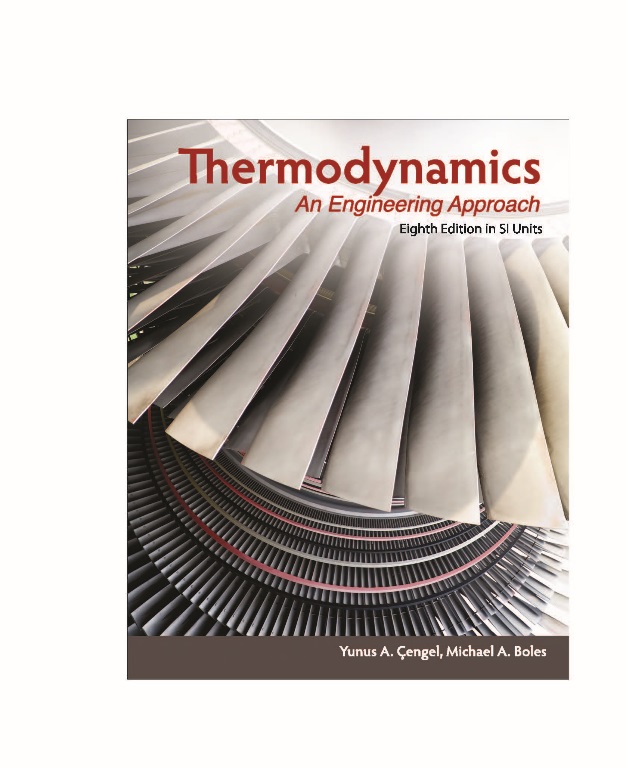 Θερμοδυναμική για Μηχανικούς
8η έκδοσηYunus A. Çengel, Michael A. Boles
Εκδόσεις Τζιόλα, 2015
Κεφάλαιο 9Κύκλοι ισχύος των αερίων
Επιμέλεια διαφάνειας
Mehmet Kanoglu
Επιμέλεια ελληνικής έκδοσης 
Δημήτρης Τερτίπης
Copyright © 2015 The McGraw-Hill Education. Με την επιφύλαξη παντός δικαιώματος.
Παραδοχές πρότυπου αέρα
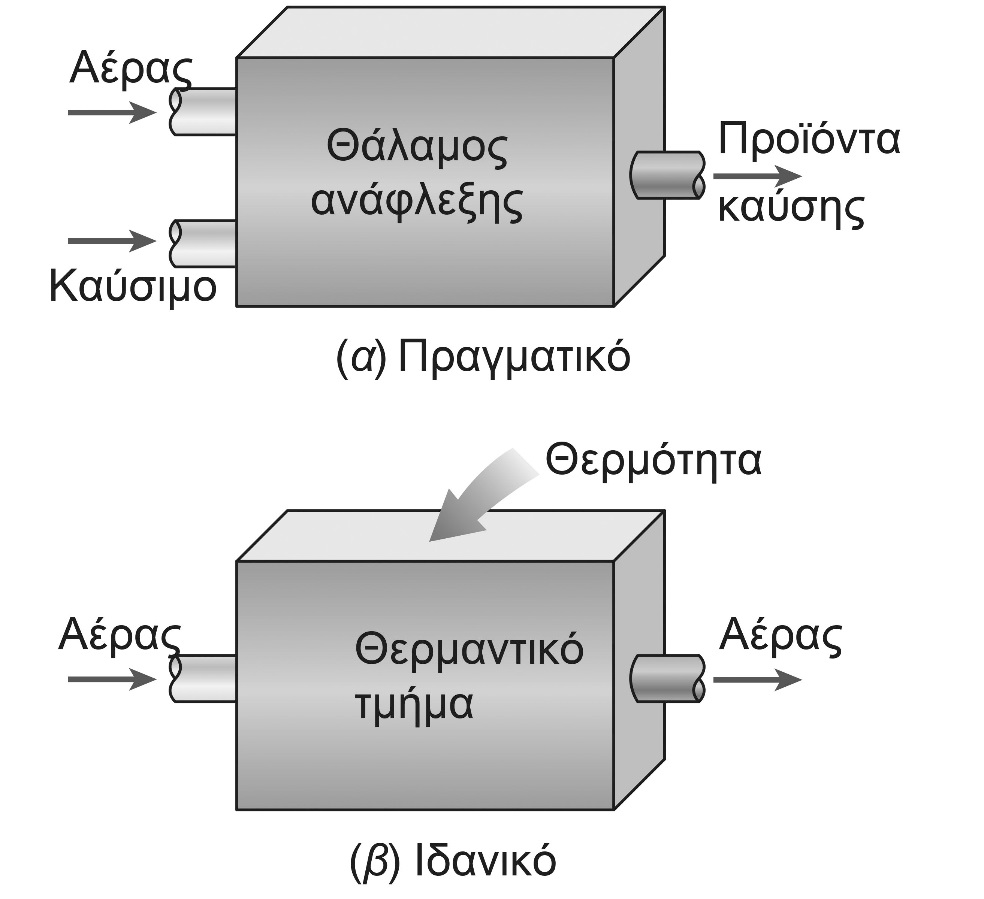 Παραδοχές πρότυπου αέρα:
Το εργαζόμενο μέσο είναι αέρας, ο οποίος κυκλοφορεί συνεχώς εντός κλειστού βρόχου και συμπεριφέρεται πάντα ως ιδανικό αέριο.
Όλες οι διεργασίες που συνθέτουν έναν ιδανικό κύκλο είναι εσωτερικώς αντιστρεπτές.
Η διεργασία τη καύσης αντικαθίσταται από μια διεργασία πρόδοσης θερμότητας από μια εξωτερική πηγή.
Η διεργασία απόρριψης θερμότητας αντικαθίσταται από μια διεργασία αφαίρεσης θερμότητας (ψύξης), που επαναφέρει το εργαζόμενο μέσο στην αρχική κατάστασή του.
Στους ιδανικούς κύκλους, η καύση μοντελοποιείται ως διεργασία πρόσδοσης θερμότητας
Παραδοχές πρότυπου κρύου αέρα: το εργαζόμενο μέσο είναι αέρας σταθερών ειδικών θερμοτήτων, ίσων με εκείνες υπό θερμοκρασία δωματίου (25°C).
Κύκλος πρότυπου αέρα: είναι ένας κύκλος, στον οποίο μπορούν να εφαρμοστούν οι παραδοχές πρότυπου αέρα.
2
Επισκόπηση των παλινδρομικών μηχανών
Μηχανές ανάφλεξης με σπινθήρα
Μηχανές ανάφλεξης με συμπίεση
Λόγος συμπίεσης:
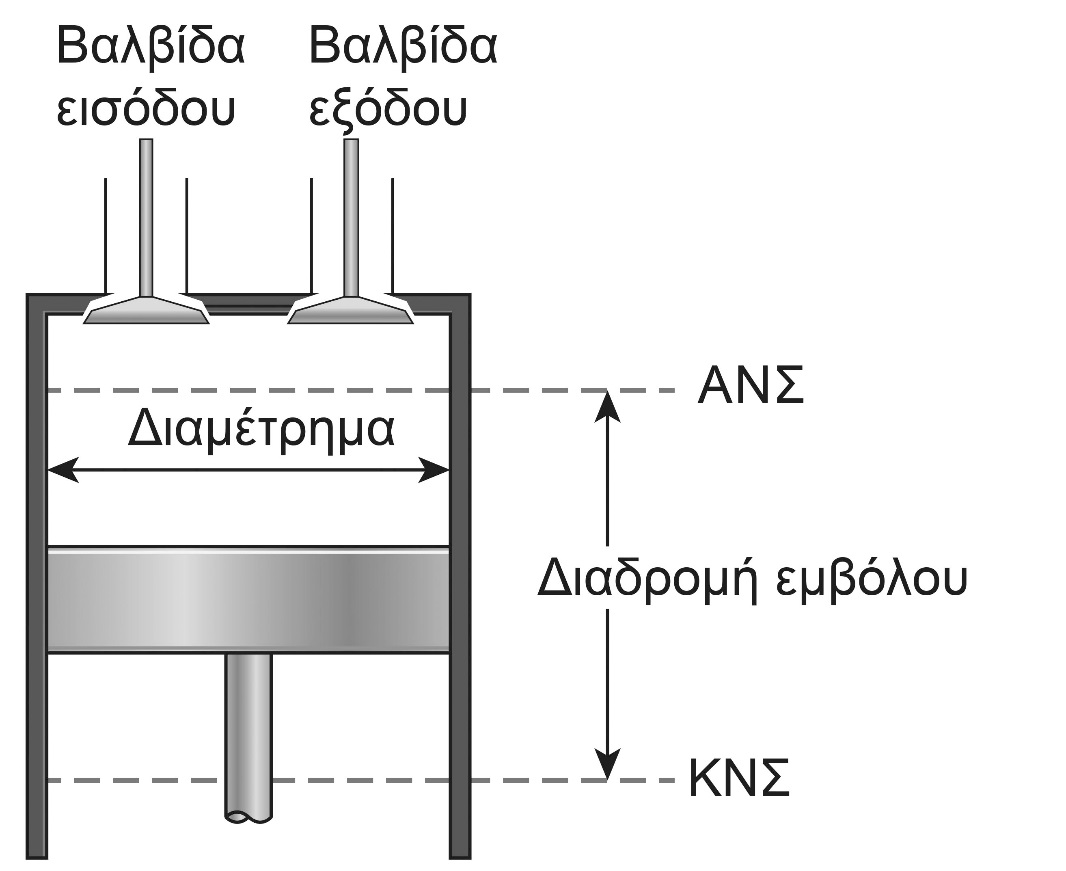 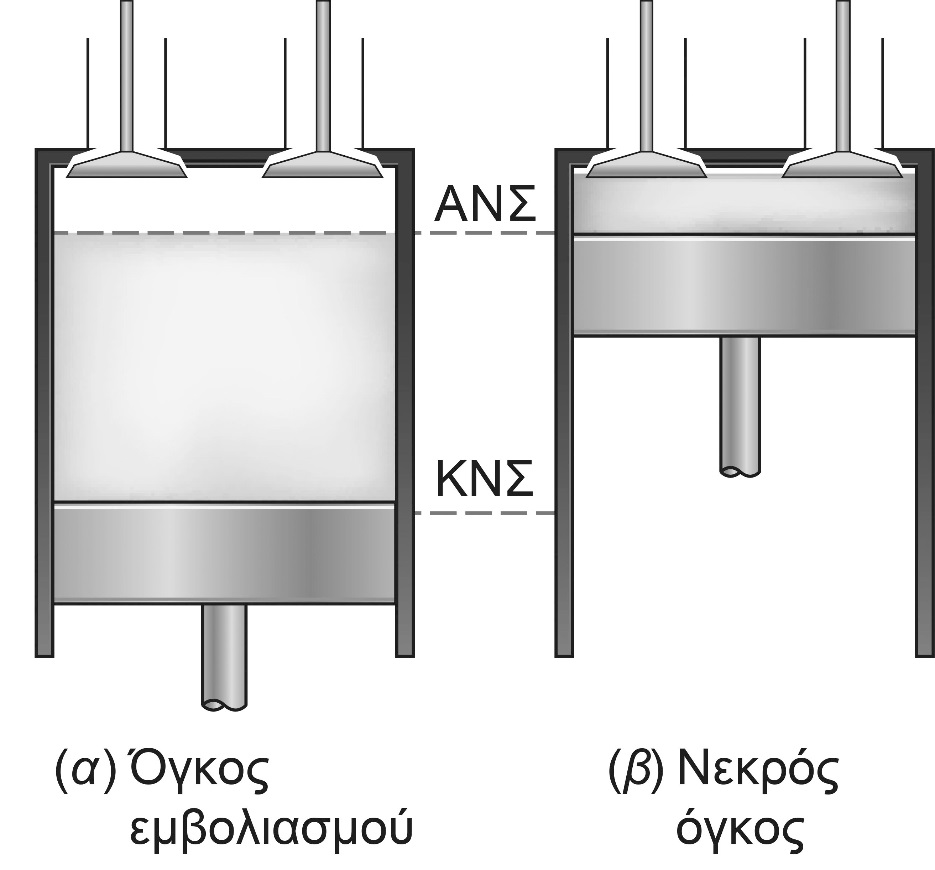 Ονοματολογία των παλινδρομικών μηχανών
Όγκος εμβολισμού και νεκρός όγκος
Νεκρός όγκος = VΑΝΣ
Όγκος εμβολισμού = VΚΝΣ - VΑΝΣ
3
Κύκλος Otto: ο ιδανικός κύκλος μηχανών ανάφλεξης με σπινθήρα
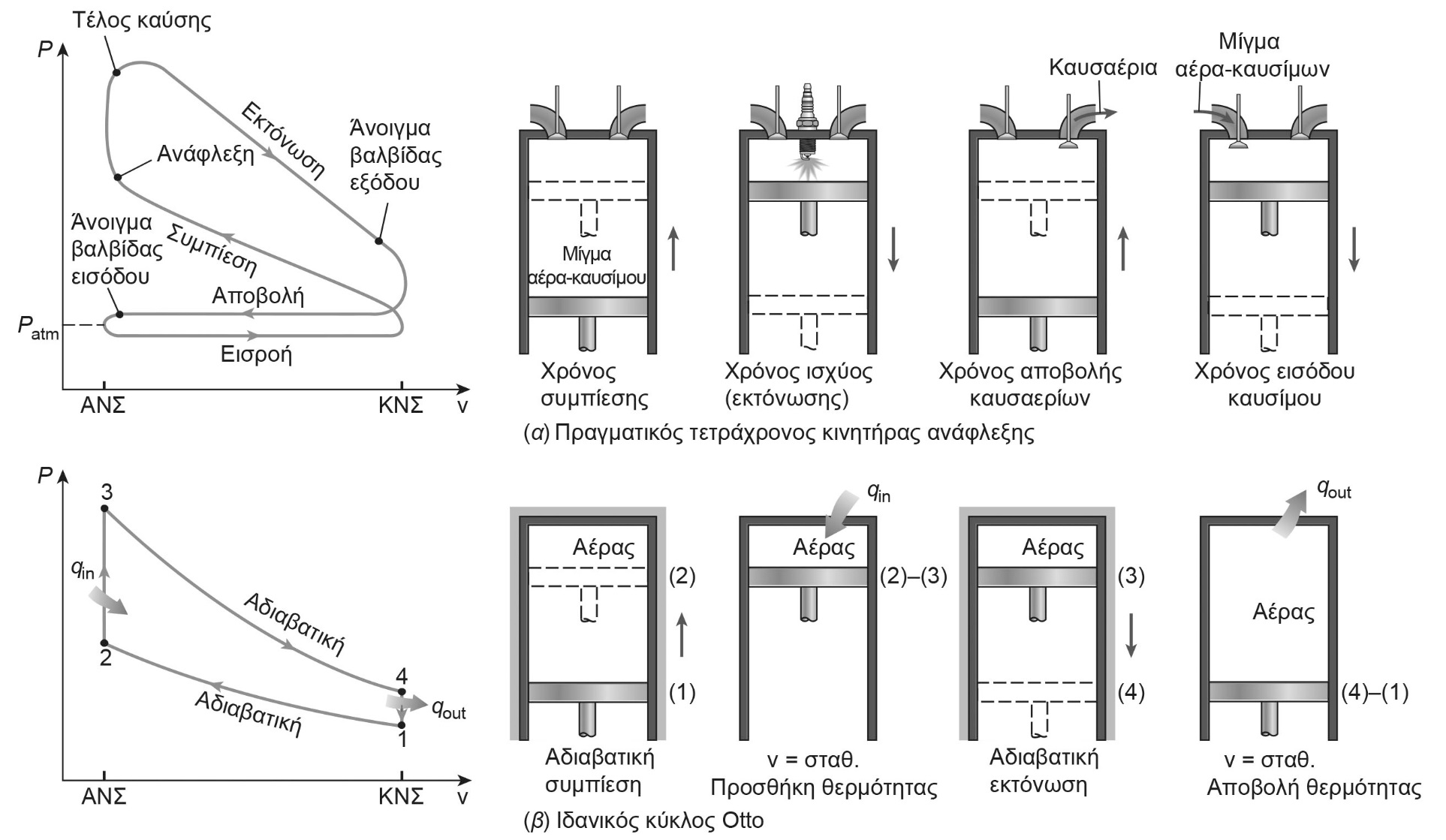 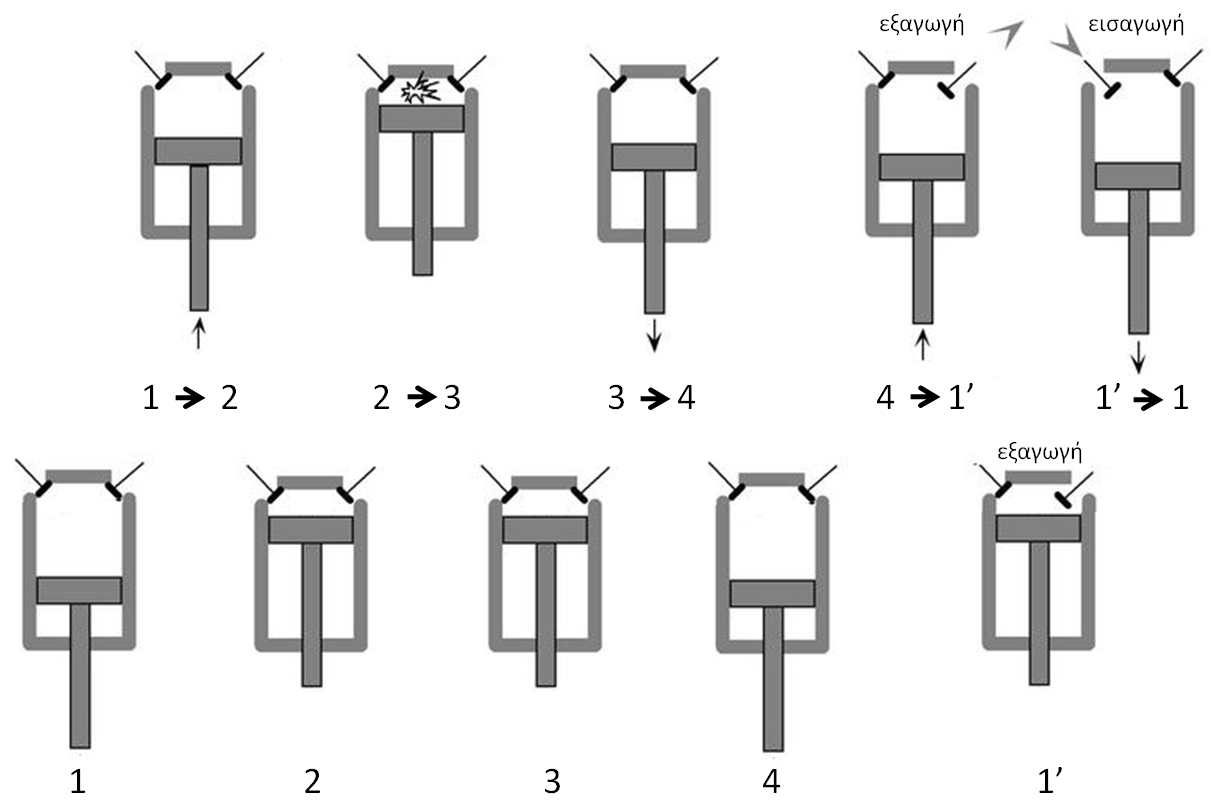 Πραγματικός (α) & ιδανικός (β) κύκλοι των μηχανών ανάφλεξης με σπινθήρα και τα αντίστοιχα διαγράμματα Ρ-υ.
4
Ανακαλύφθηκε από τον Nikolaus Otto το 1876 και σε αυτόν στηρίζονται οι σύγχρονοι βενζινοκινητήρες.
Κύκλος Otto: ο ιδανικός κύκλος μηχανών ανάφλεξης με σπινθήρα
Ο αέρας εισέρχεται στον κύλινδρο μέσω της ανοιχτής βαλβίδας εισαγωγής υπό ατμοσφαιρική πίεση P0 (διεργασία 0-1), καθώς το έμβολο κινείται από το άνω νεκρό σημείο (TDC) προς το κάτω νεκρό σημείο (BDC).
Η βαλβίδα εισαγωγής κλείνει στην κατάσταση 1 κι ο αέρας συμπιέζεται ισεντροπικά ως την κατάσταση 2. Η θερμότητα προσδίδεται ισόογκα (διεργασία 2-3). Ακολουθεί η ισεντροπική εκτόνωση ως την κατάσταση 4 και η ισόογκη απόρριψη θερμότητας (ψύξη), που αντιστοιχεί στη διεργασία 4-1. 
Ο αέρας εξωθείται μέσω της ανοιχτής βαλβίδας εξαγωγής (διεργασία 1-0).
Οι συναλλαγές έργου κατά την εισαγωγή και την εξαγωγή του αέρα αλληλοαναιρούνται, άρα η συμπερίληψή τους στον υπολογισμό του καθαρού παραγόμενου έργου θα ήταν άνευ σημασίας.
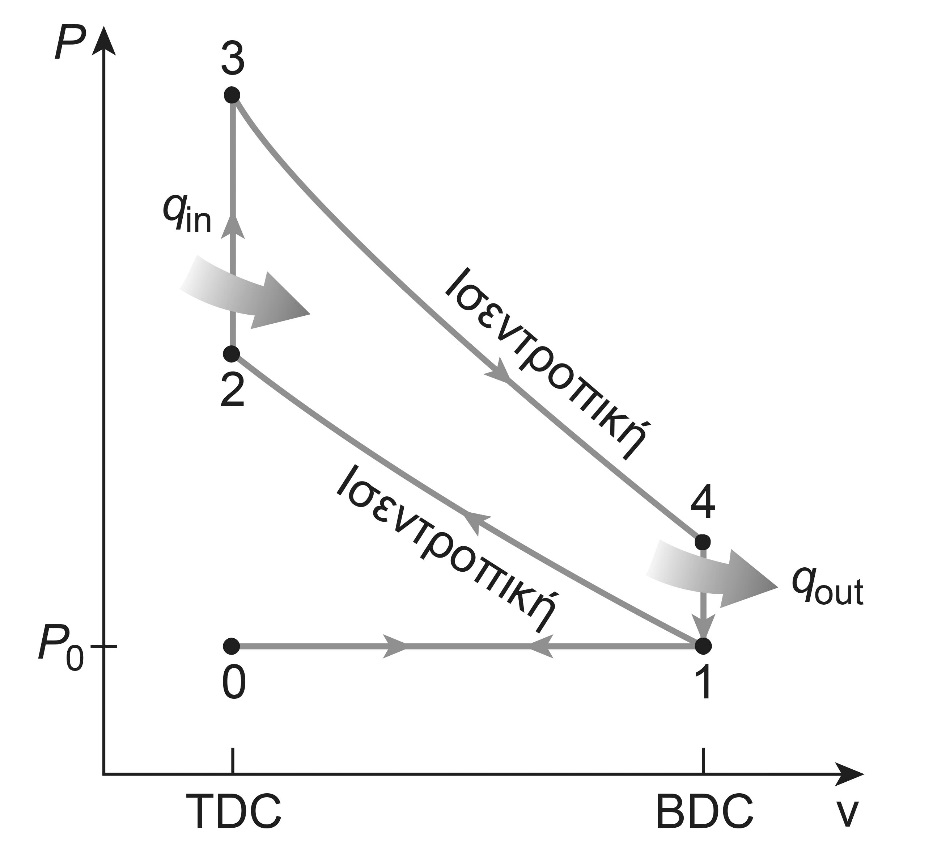 Διάγραμμα Ρ-υ του ιδανικού κύκλου Otto, με επισήμανση των διεργασιών εισαγωγής κι εξαγωγής.
https://www.youtube.com/watch?v=DKF5dKo_r_Y
5
Κύκλος Otto: ο ιδανικός κύκλος μηχανών ανάφλεξης με σπινθήρα
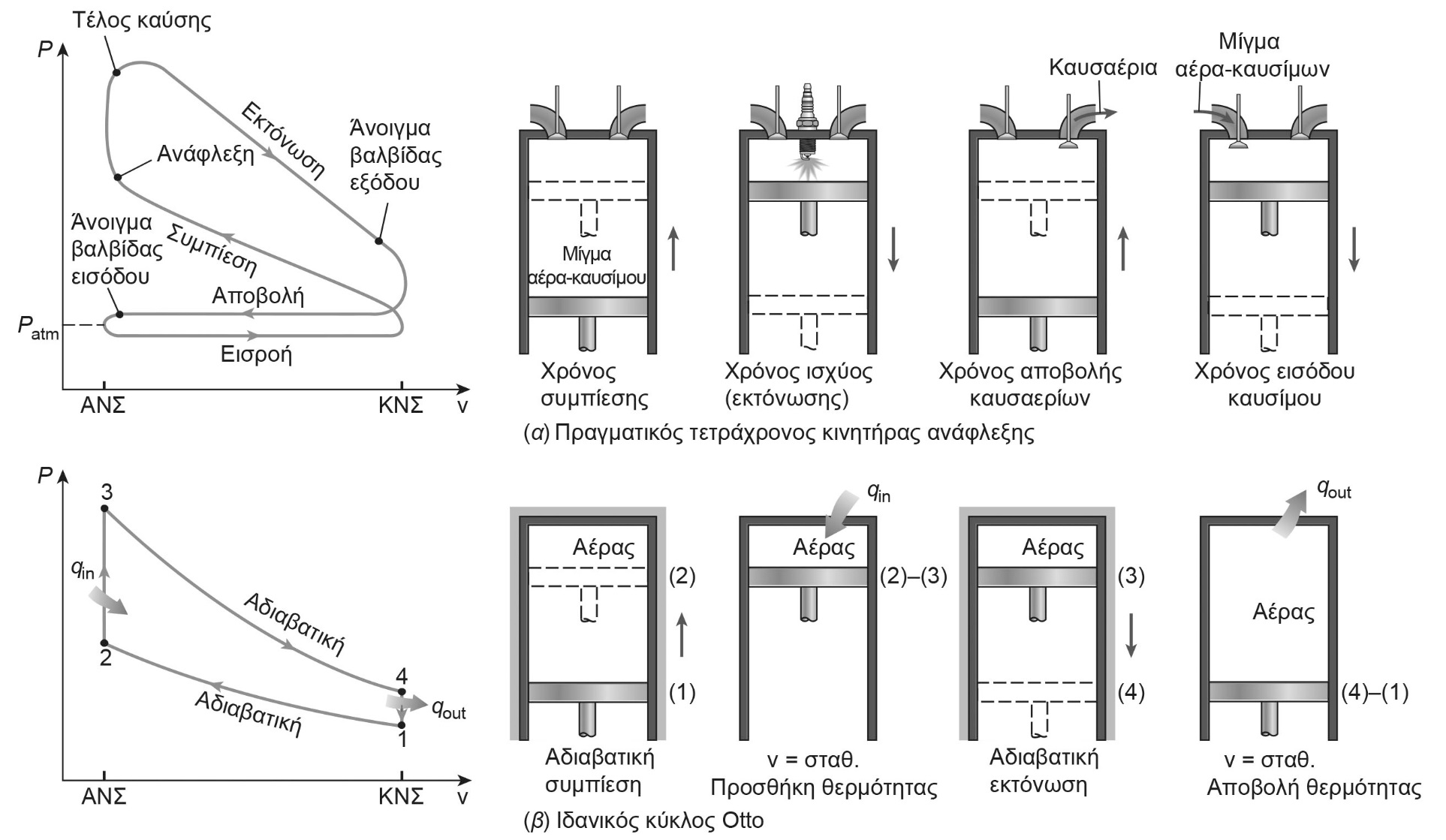 Λόγος συμπίεσης (v1 = v4 και v2 = v3):
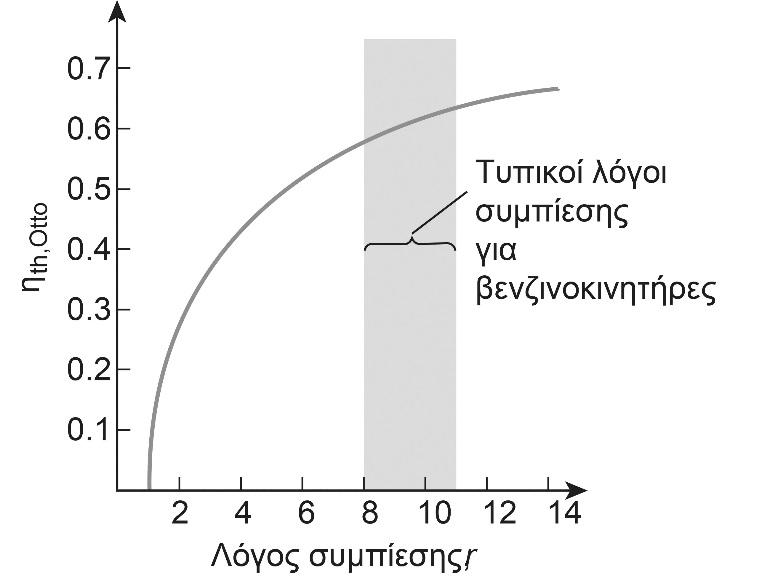 Αφού η Διεργασία 1-2 είναι αδιαβατική και αντιστρεπτή, άρα είναι ισεντροπική:
Αφού η Διεργασία 3-4 είναι αδιαβατική και αντιστρεπτή, άρα είναι ισεντροπική:
Ο βαθμός απόδοσης του κύκλου Otto αυξάνεται με το λόγο συμπίεσης.
6
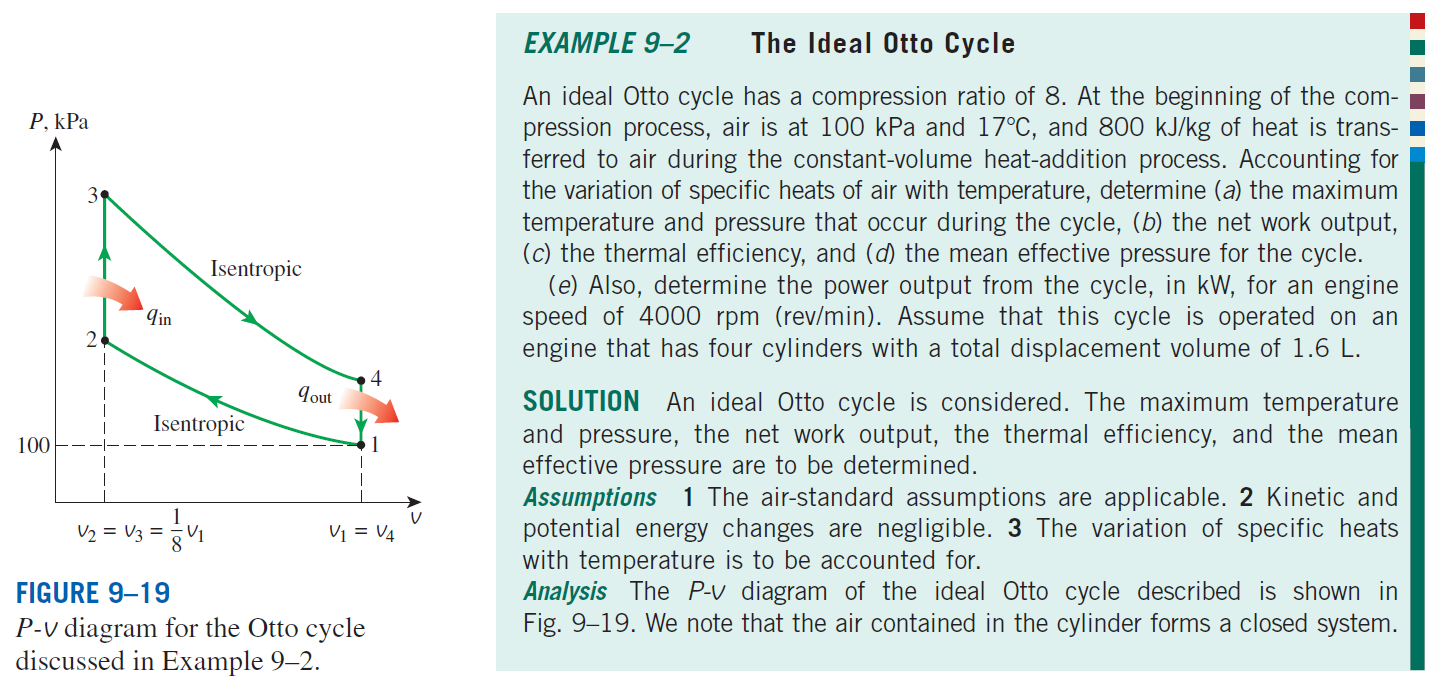 7
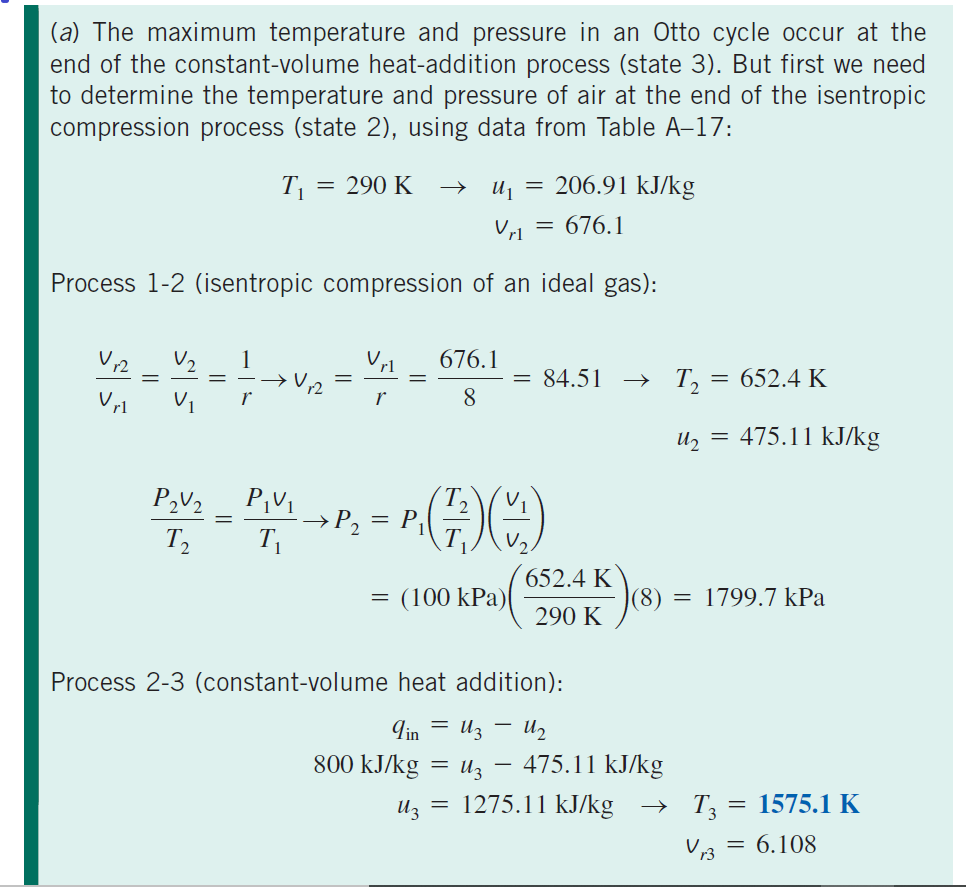 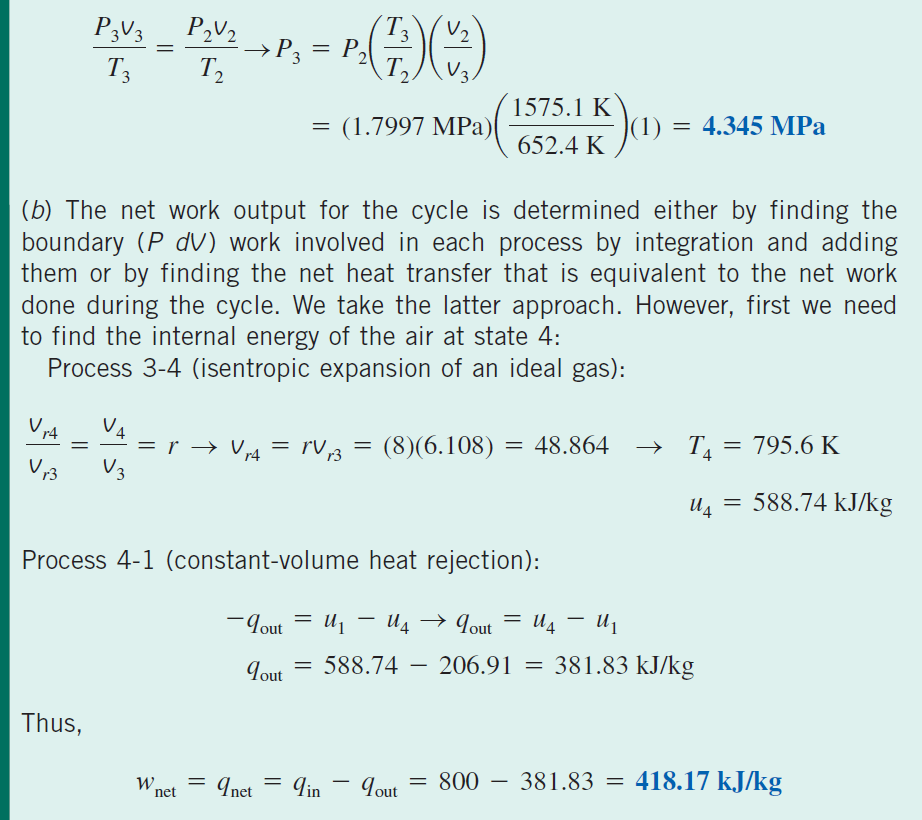 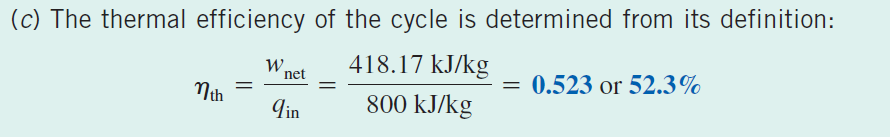 8
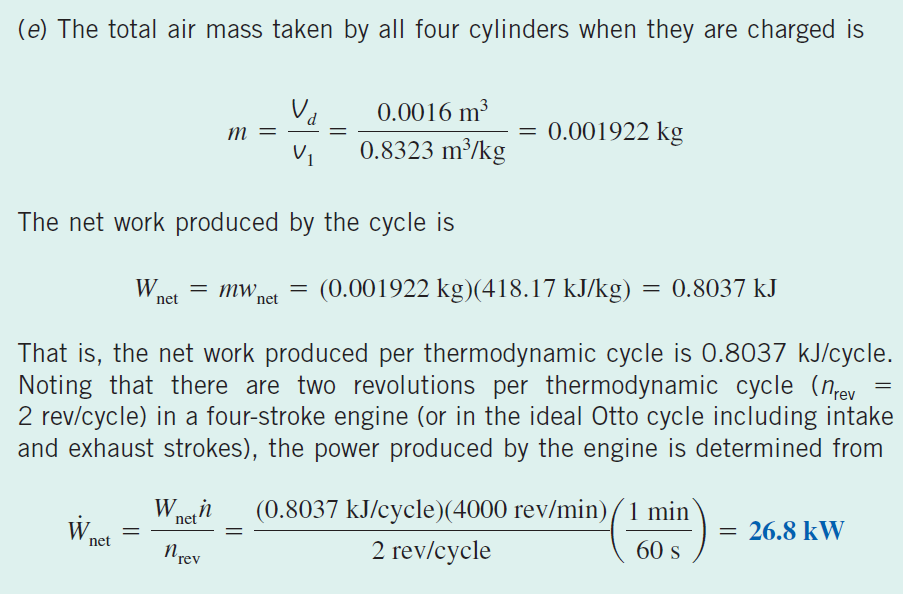 9
Κύκλος Diesel: ο ιδανικός κύκλος των μηχανών ανάφλεξης με συμπίεση
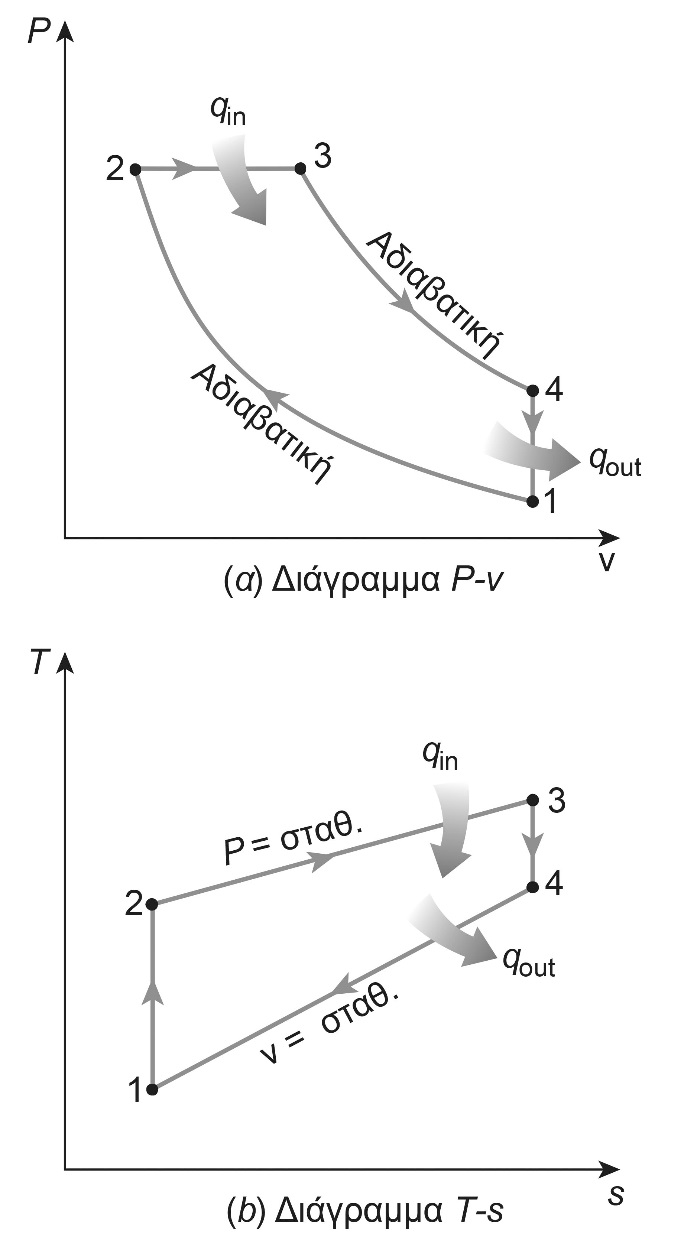 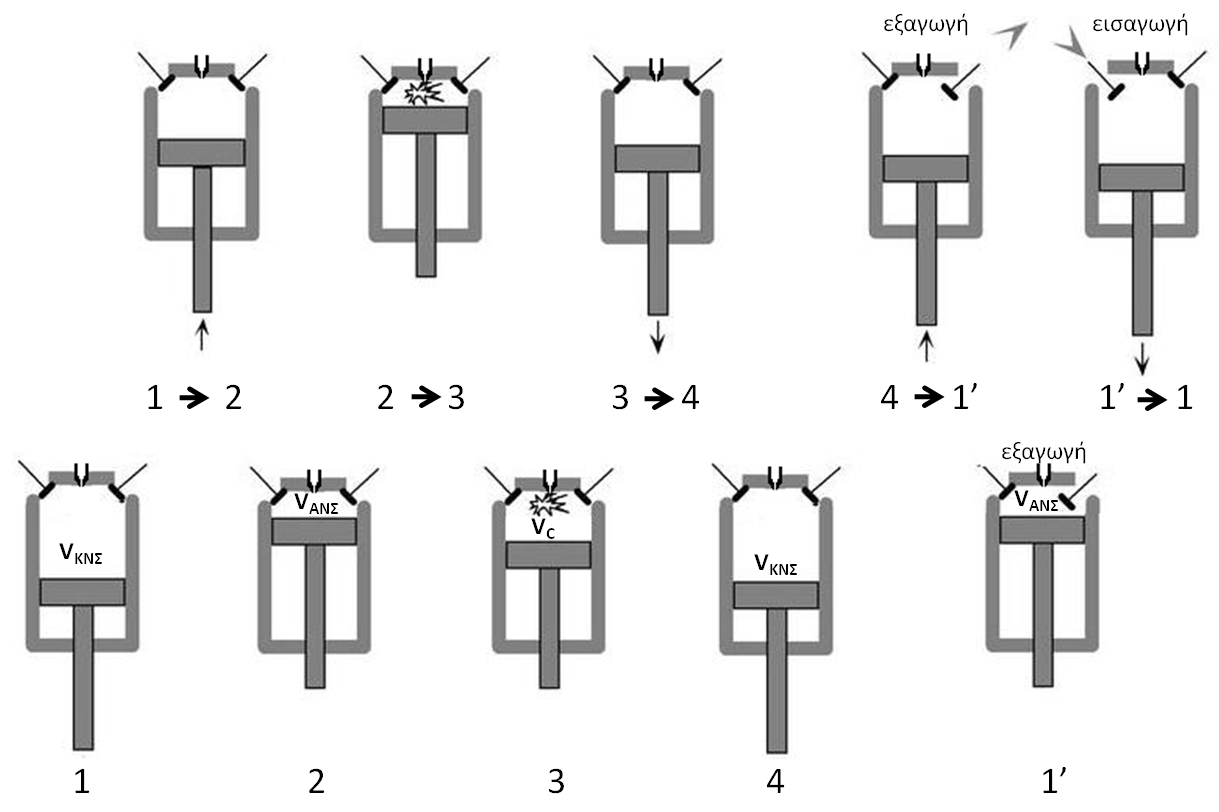 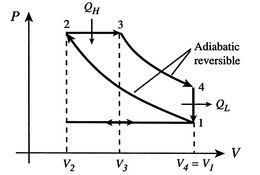 https://www.youtube.com/watch?v=fTAUq6G9apg
10
Κύκλος Diesel: ο ιδανικός κύκλος των μηχανών ανάφλεξης με συμπίεση
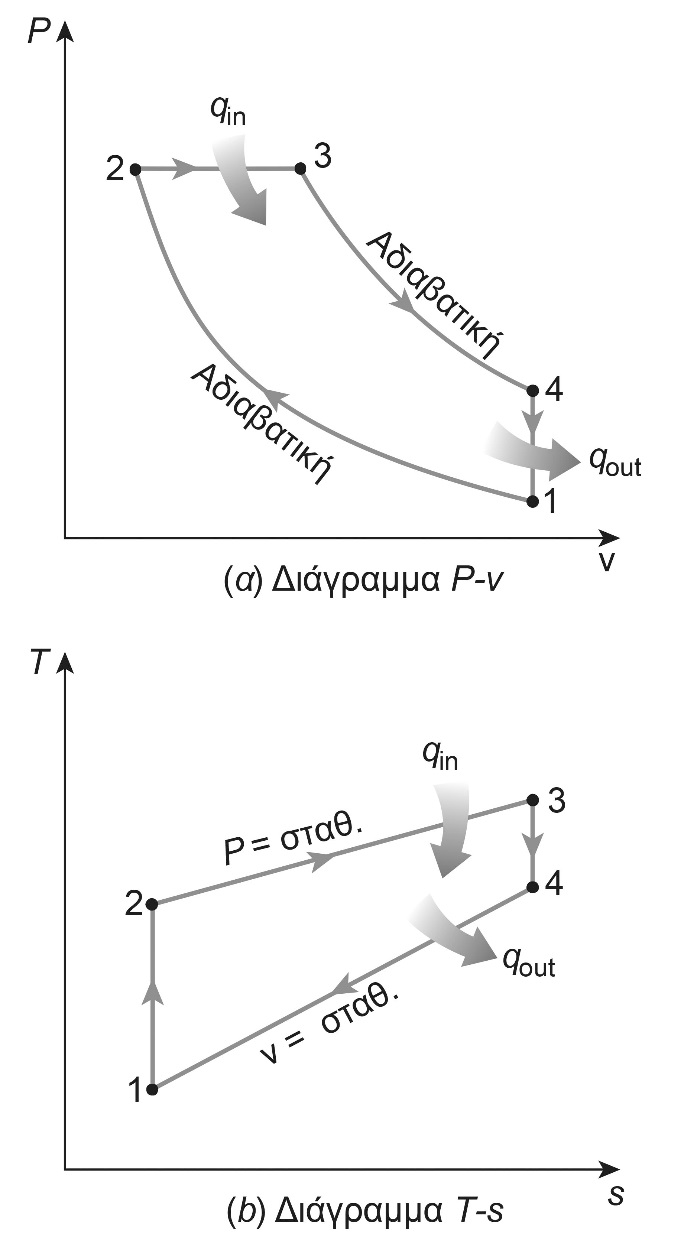 Λόγος συμπίεσης (v1 = v4):
Λόγος αποκοπής:
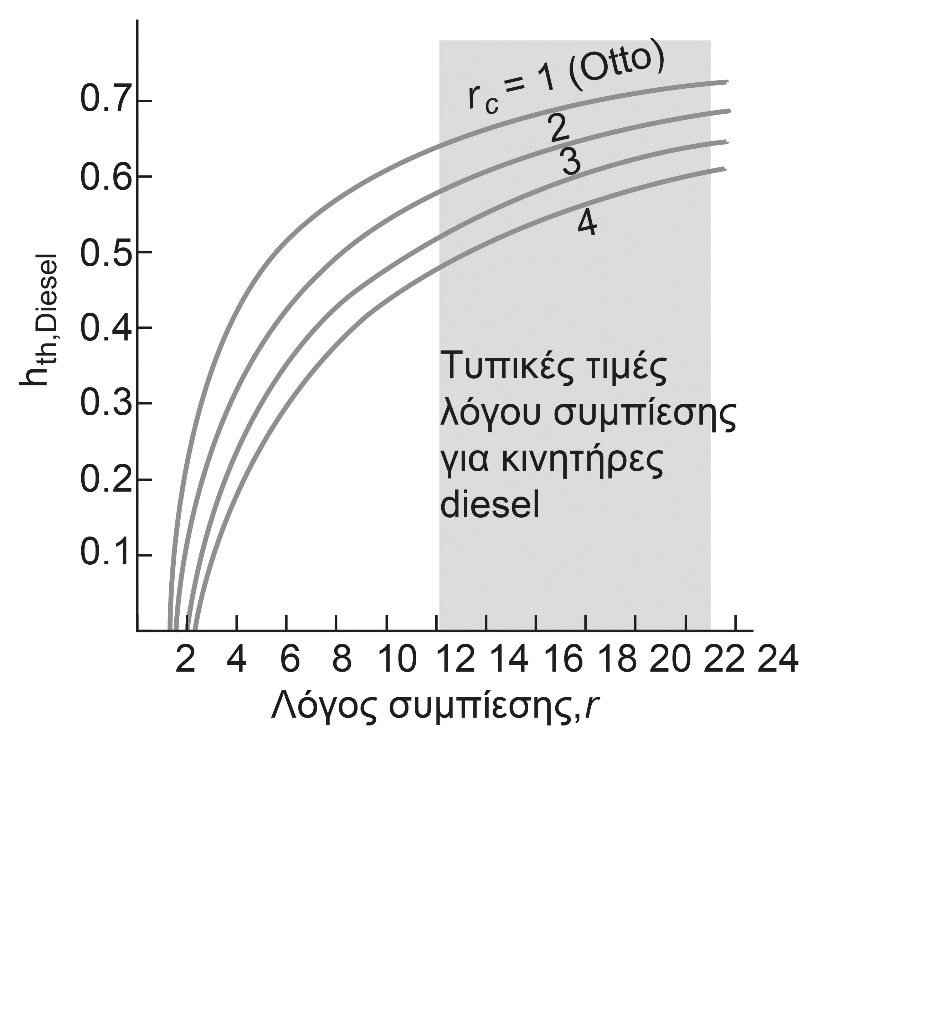 Αφού η Διεργασία 1-2 είναι αδιαβατική και αντιστρεπτή, άρα είναι ισεντροπική:
Αφού η Διεργασία 3-4 είναι αδιαβατική και αντιστρεπτή, άρα είναι ισεντροπική:
και:
Θερμική απόδοση ενός ιδανικού κύκλου Diesel συναρτήσει των λόγων συμπιέσεως και αποκοπής.
11
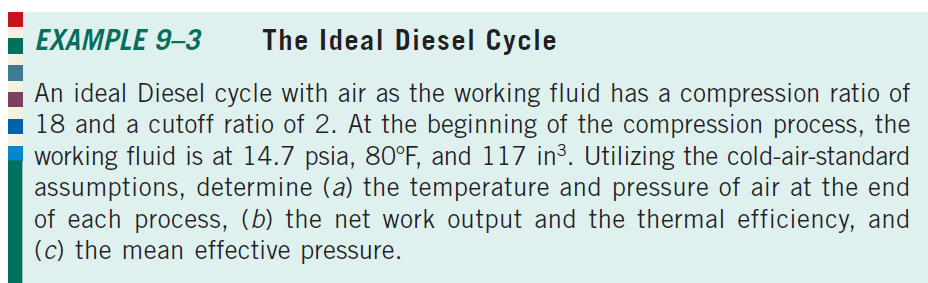 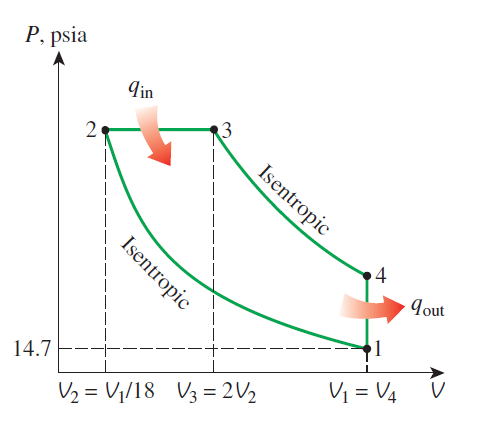 Δεδομένα: Τ1 = 27 oC, P1 = 100 kPa, V1 = V4 = 1917 cm3

Κατάσταση 1:	T1 = 300K από Πίνακα Αέρα 	vr1 = 621,2 και 	u1 = 214,07 kJ/kg
 
Διεργασία 1-2:	(ισεντροπική) vr2/vr1 = v2/v1 = 1/18 vr2 = 621,2/18 = 34,51
 
Κατάσταση 2:	vr2 = 34,51 Πίνακα Αέρα με γραμμική παρεμβολή 

		h2 = 910,56+(932,93-910,56)*(34,51-36,61)/(34,31-36,61) = 930,98 kJ/kg 

		Τ2 = 880+(900-880)*(34,51-36,61)/(34,31-36,61) = 898,3 Κ
 		
		P2v2/T2 = P1v1/T1  P2v2/898,3 = 100*18*v2/300  P2 = 5389,8 kPa

Διεργασία 2-3:	P*v3/T3 = P*v2/T2  T3 = (v3/v2)*T2 = 2*898,3 = 1796,5 K
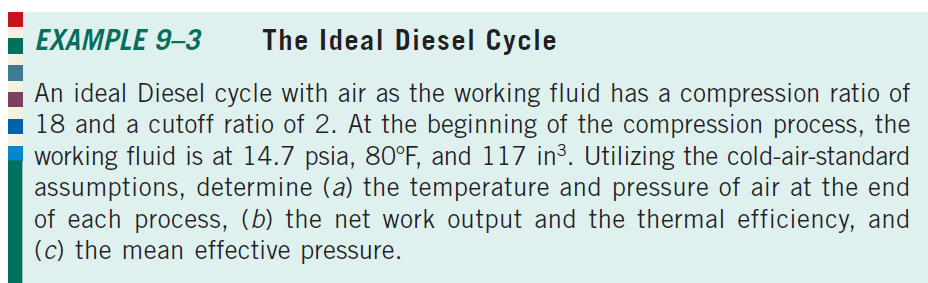 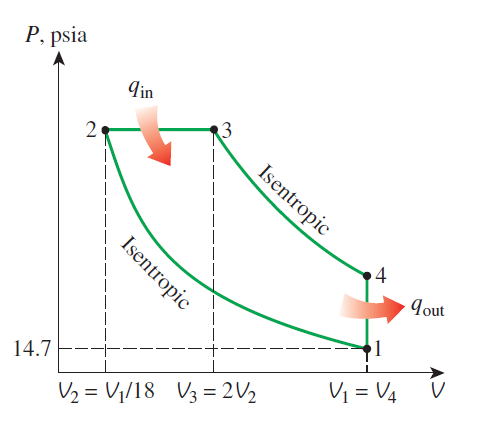 P3 = P2 = 5389,8 kPa
 
Κατάσταση 3:	T3 = 1796,5 K Πίνακα Αέρα με γραμμική παρεμβολή 

		vr3 = 4,328+(3,994-4,328)*(1796,5-1750)/(1800-1750) = 4,017 

		h3 = 1941,6+(2003,3-1941,6)*(1796,5-1750)/(1800-1750) = 1999,0 kJ/kg
 
Διεργασία 3-4:	(ισεντροπική) vr3/vr4 = v3/v4 = 2*v2/18*v2 = 0,1111  vr4 = vr3/0,1111 = 36,16
 
Κατάσταση 4	vr4 = 36,16 Πίνακα Αέρα με γραμμική παρεμβολή προκύπτει
 
		u4 = 657,95+(674,58-657,95)*(36,15-36,61)/(34,31-36,61) = 661,28 kJ/kg

		T4 = 880+(900-880)*(36,15-36,61)/(34,31-36,61) = 884 K
 
		P4v4/T4 = P1v1/T1  P4v1/T4 = P1v1/T1  P4 = P1*T4/T1 = 100*884/300 =
			= 294 kPa
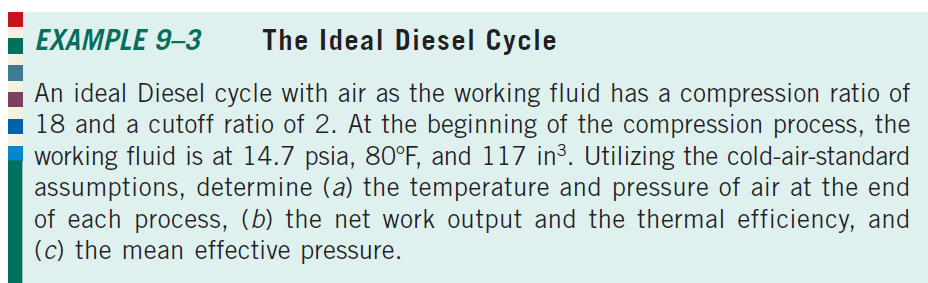 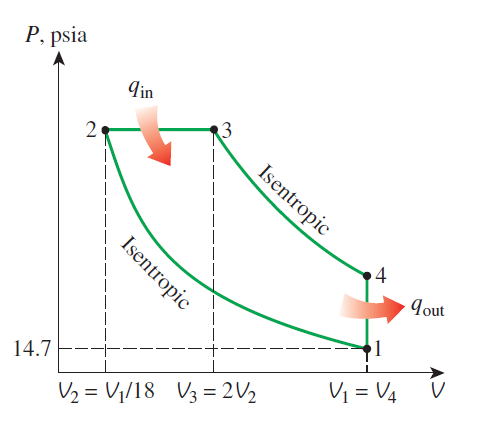 qin = h3-h2 = 1999,0-930,98 = 1068,0 kJ/kg
 
qout = u4-u1 = 661,28-214,07 = 447,21 kJ/kg
 
wnet = qin-qout = 1068,0-447,21 = 620,79 kJ/kg

ηth = wnet/qin = 620,79/1068,0 = 0,5812 = 58,12 %
14